Assessment of knowledge, attitude, behaviour and practices in relation to maternal health among women in rural areas of Anand district, gujarat
Presented By:
Shilki Soni
Roll No.43
Organization & Reflective Learning’s
Centre for Health Education, Training and Nutrition Awareness (CHETNA)
Its a non-government support organization based in Ahmedabad, Gujarat.  Beginning its activities in 1980,
 CHETNA addresses issues of women’s health and development in different stages of her life from a “Rights” perspective. 
LEARNINGS’s
The technical aspects of Maternal and Child Health like the Complications during Pregnancy.
Organizing and giving Trainings on Maternal Health
Documentation including Report writing, Writing Formal e-mails and letters
Organizing and Managing meetings and field visits. 
Coordinate with other partner organizations
Analysis of state data.
Background and Rationale of the Study
Despite the multiple efforts of the Indian Government and State Governments to improve maternal health still the maternal health indicators not improved significantly, specially in rural areas.The main role assigned to women is that of a child bearer.

MDG5: To Reduce by three quarters the maternal mortality ratio between 1990 to  2015

Current  Status of India: MMR reduced to 254 (NFHS-III) from 424 per 100,000 live (NHFS1992-1993)

Rationale of the Study: Identification of barriers in reduction of maternal mortality in rural areas.
Objectives of The study
Objective of the Study
Assessment of Knowledge, Attitude, Behaviour and Practices in relation to Maternal Health among Rural Women.

Specific objectives of the Study
Assess the knowledge of maternal health services and entitlements in women
Identify the cultural barriers for women in availing maternal health services
Assess the birth preparedness and complication readiness among women
Identify the Health seeking behavior of women
Methodology
Sampling Strategy: 5 villages were selected randomly on the basis of accessibility. In each village all pregnant women and recently delivered women in the village were surveyed.

Study Area: 5 villages of  Anand District, Gujarat (Tarakpur, Fathepura, Khanpur, Deivil and Indranaj)

Study Methods: Both Quantitative and Qualitative 

Study Group: Pregnant Women and recently Delivered Women

Study Tools: Questionnaire and  Group Discussions

Data was analyzed using Excel and SPSS software
Study findings
About the participants
Quantitative Findings:


55% were below 22 years of age and 38.06% already had three children.

75.4% were illiterate and  64.3% were engaged into farms/cultivation

45.52% were married between the age of 18-20 years and 72.4% had never used any kind of contraceptives.

73.8%  belonged to BPL families.
Findings contd….
About Birth Preparedness and complication readiness
Only 42.5% take supplementary nutrition from Anganwadi Centre

36.6%  took  Fe and folic acid tablets and 53% took vaccination.

Only 39.6% got registered early i.e. within the first trimester out of which only  26.9%  got complete  three Anti Natal Checkups
60% of deliveries were home deliveries conducted by TBA’s

Only 39% women had knowledge of all the maternal health entitlements.

% of women  having knowledge of complications during pregnancy and delivery were very low and  birth preparedness was negligible.
Findings Contd..
Qualitative Findings:
Early marriages

Lack of transport facilities to health facilities.

Informal payments by doctors and nurses.

Name of daughter in laws not mentioned in BPL cards so the widows cannot use BPL card.

Myth that women should not eat milk and ghee during pregnancy.

Most of the women had to work on field as well as do the household work.
Contd…
Women did not have knowledge about the maternal services and entitlements under the public health  system.

Preference for TBA’s   

Delay during delivery in making decision at the household level, delay in reaching the hospital and delay in treatment
Conclusion
Barriers In Reducing Maternal Mortality in Rural Areas

Service Related:
Lack of transport Facilities
Lack of accountability in Health staff
Lack of Motivation
Problems related to affordability for informal payments.


Poor health Seeking Behavior
Inadequate information on safe motherhood
Low education level of women
Lack of autonomy among women to take decisions.
Community preference for TBA’s
Delays in taking decisions.
Contd..
3. Cultural Barriers:

Restrictions on Eating “Ghee” or drinking milk
Preference for the boy child
Muslim community Religious restrictions for using family planning methods.
Early  Marriage and Early Age of Child Bearing
Recommendations
Education is main key to improve the status of health indicators more activities should be done to increase the awareness/ knowledge level of the women in rural areas. “Bhavai” shows can be organized in villages to educate women on maternal health.

Birth planning and complications readiness should be focused to avoid delays at the time of delivery by motivating women for planning for birth in advance. Women can be given a calendar for Birth Planning. 

Sarpanch of the Village panchayats  should  include the name of the daughter-in-laws in the BPL cards so that widows  can avail the benefits of the BPL card.
Contd..
Special camps of gynaecologist for women of reproductive age should be organized to ensure complete ANC and PNC care of Pregnant and lactating women.

Weekly a vehicle can be arranged by the FNGOs to take all the pregnant women from remote areas to the hospital/health facility for vaccination and other checkups to address the transportation issue.

Refresher trainings can be organized for the health staff for motivating them and monthly review can be done for maternal health services.
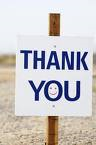